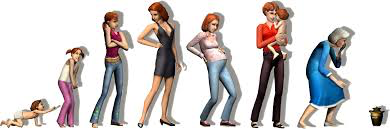 Ontwikkelingspsychologie
Les 4 
Levensfasen
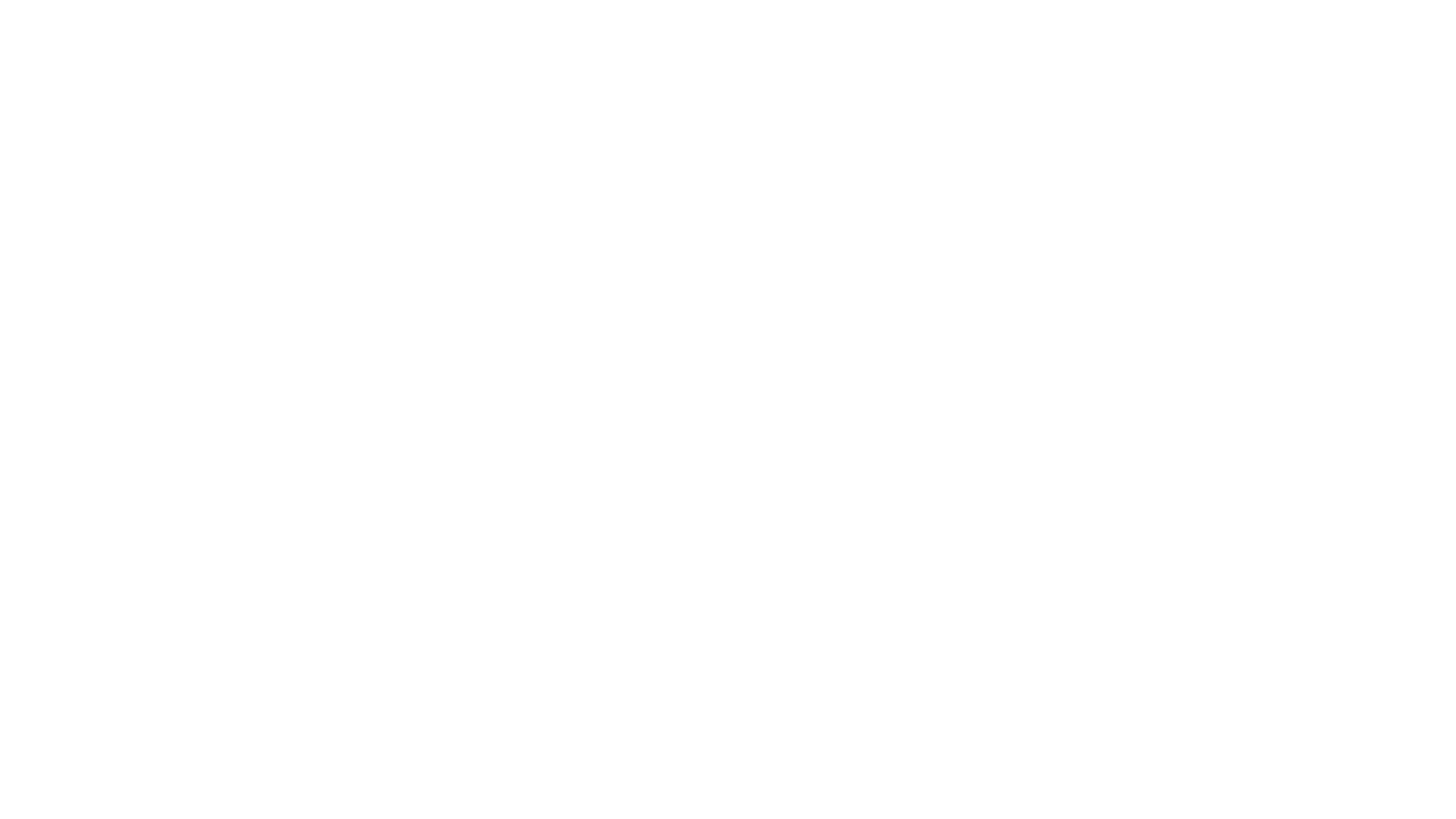 Maak een koppeling tussen de theorie (hechting, ontwikkelingspsychologie) uit de lessen en de praktijk. Maak hierbij gebruik van onderstaande vragen: 
 
Geef een korte omschrijving (profielschets) van een cliënt naar keuze. 
In welke levensfase zit jouw cliënt en welke fases heeft jouw cliënt doorlopen? 
Heeft de cliënt de fases van psychoseksuele ontwikkeling (Freud) goed doorlopen? Waarom denk wel/niet?
Hoe denk je dat de hechting van jouw cliënt is verlopen? Waarom denk je dat? 
Is er sprake van hechtingsproblematiek of een hechtingsstoornis? Waarom wel/niet? Hoe uit zich dit? 
Hoe kun jij jouw cliënt het beste begeleiden als je kijkt naar hechting? 


Grootte: 1,5 a 2 A4
Beoordeling: onvoldoende, voldoende, goed 
Inleveren: Einde van les 8 + Datum
Eindopdracht:
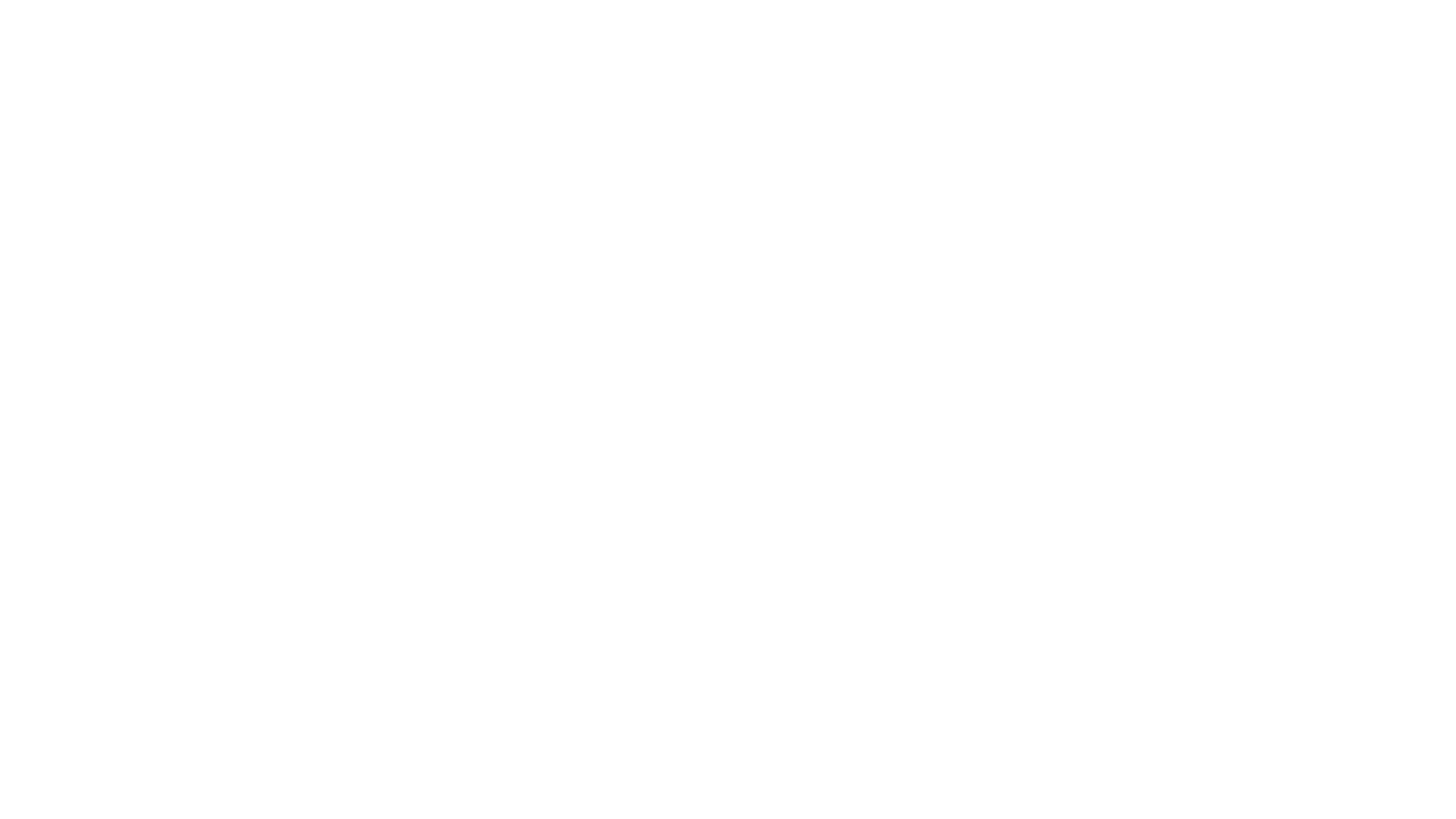 Les 1 intro, freud, klassieke / operante conditionering
Les 2 Hechting deel 1
Les 3 Hechting deel 2
Les 4 levensfasen
Les 5 Brein
Les 6 Brein
Les 7 theorie toets
Les 8 opdracht inleveren 
Les 9 herkansing
Het vak
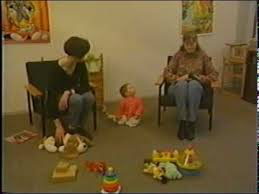 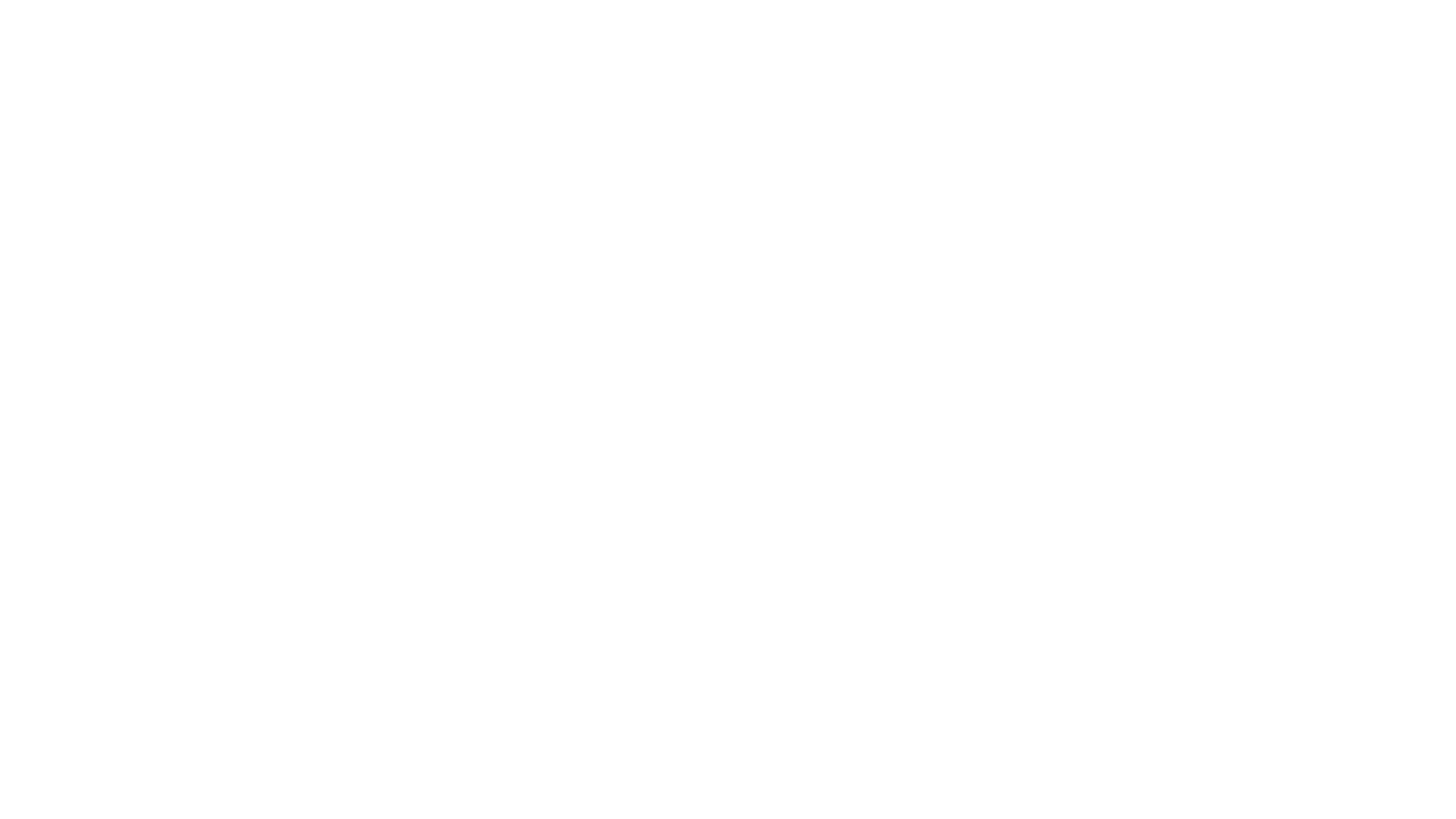 Vorige week
Mary Ainsworth 
Verschillende hechtingsstijlen

Wat leert het onderzoek van Mary Ainsworth ons? 
Welke hechtingsstijlen zijn er?
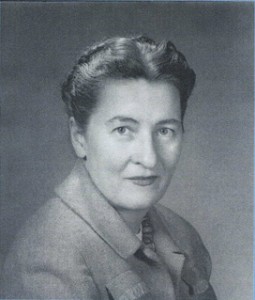 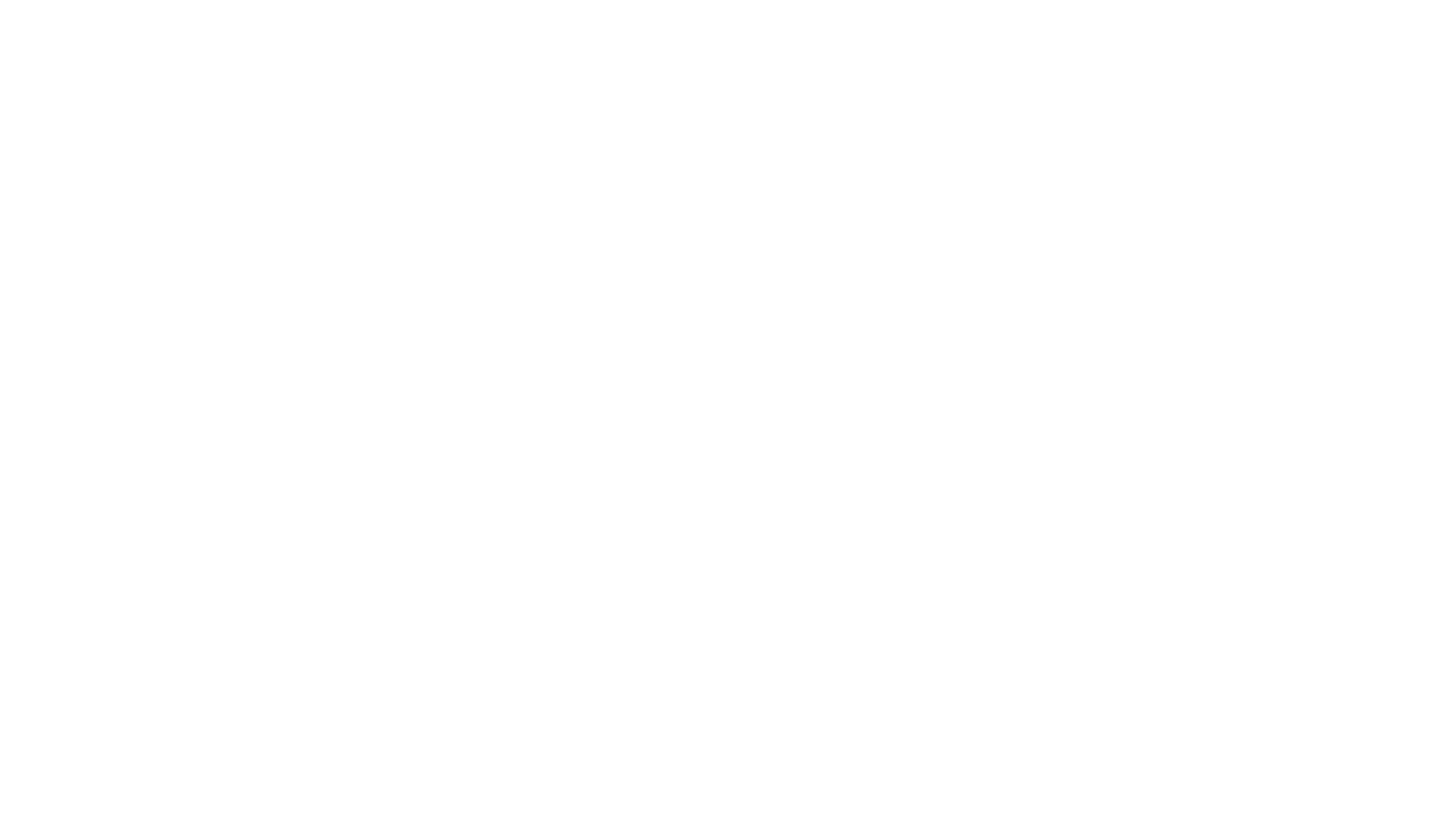 Welke hechtingsstijl herkennen je bij Manon en bij Wesley?
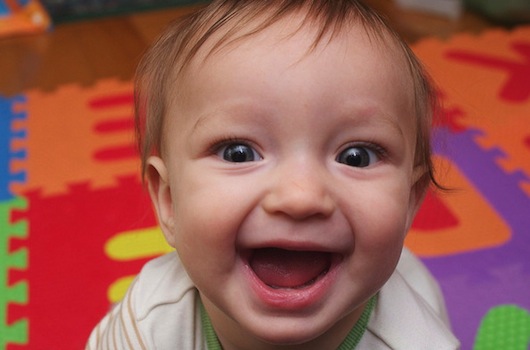 De moeders van Wesley en Manon (beide 10 maanden oud) gaan voor het eerst sporten in de sportschool. Bij de sportschool is een crèche, waar de kinderen een uurtje worden opgevangen tijdens de sportles. De moeder van Manon heeft moeite moeten doen om Wesley’s moeder over te halen. Die zag het niet zitten om Wesley achter te laten, want ‘het is immers altijd zo’n moeilijk kind met dat soort dingen’.Wesley en Manon worden beiden in de onbekende speelruimte gebracht en bij een voor hen onbekend persoon achtergelaten. Allebei huilen ze als hun moeder de kamer verlaat. Manon laat zich troosten door de crècheleidster en zit even later lekker te spelen. Wesley blijft lang hard huilen, maar geeft het na een tijdje op. Hij zit wat om zich heen te kijken en komt niet van zijn plaats, heeft geen interesse voor het speelgoed. Als de moeders terugkomen, reageren ze opvallend anders. Manon kruipt snel naar haar moeder toe en is duidelijk blij haar te zien. Wesley reageert verward als zijn moeder weer binnenkomt en kruipt naar haar toe en begint opnieuw te huilen. Hij wil zich niet laten troosten en blijft onrustig.
[Speaker Notes: Wesley laat signalen zien van onveilige ambivalente gehecht en Manon van veilige gehechtheid
Legt geen contact met onbekende in de ruimte. Laat zich niet troosten. Gaat niet op ontdekking. Reageert ambivalent op terugkeer moeder]
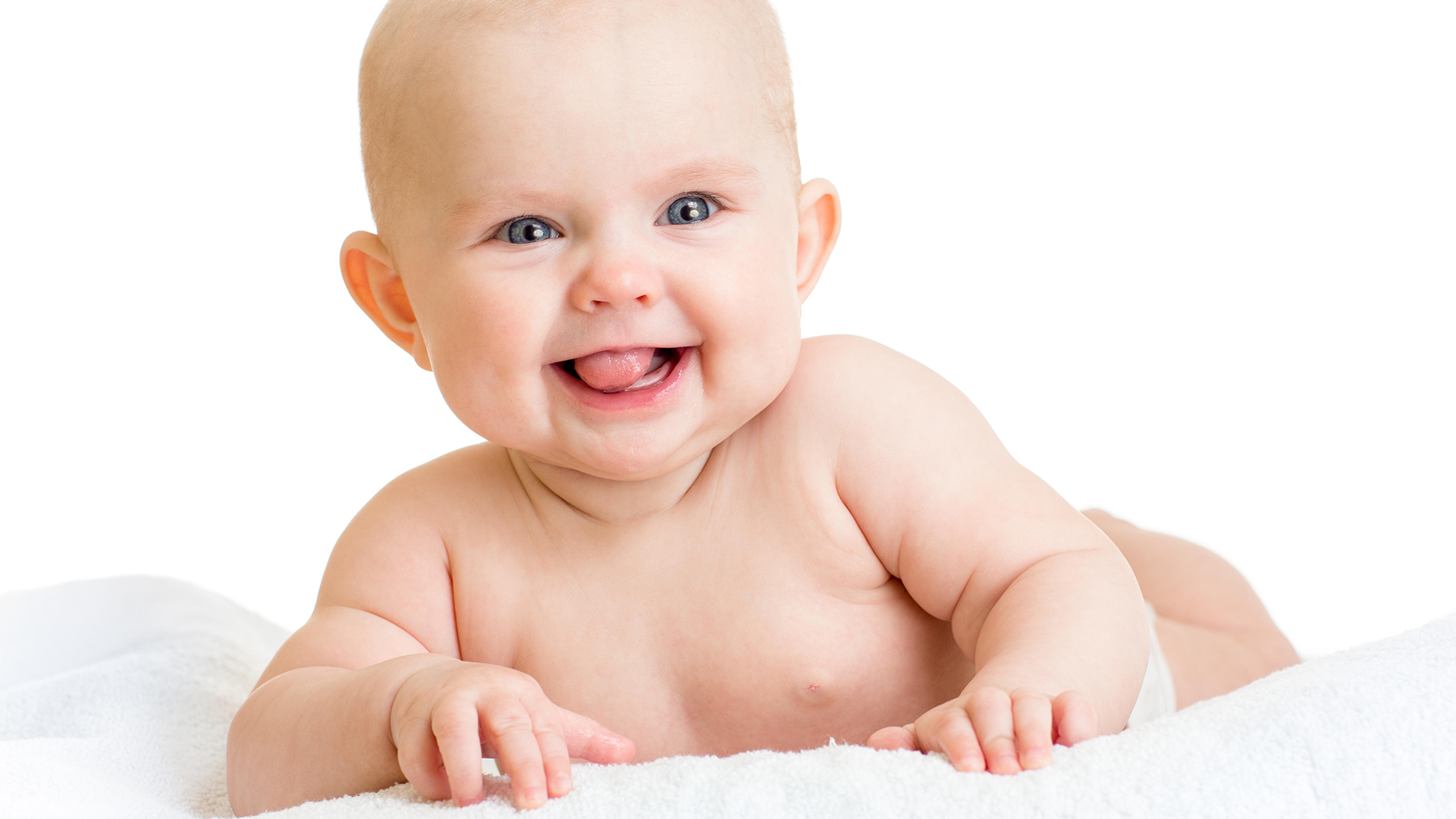 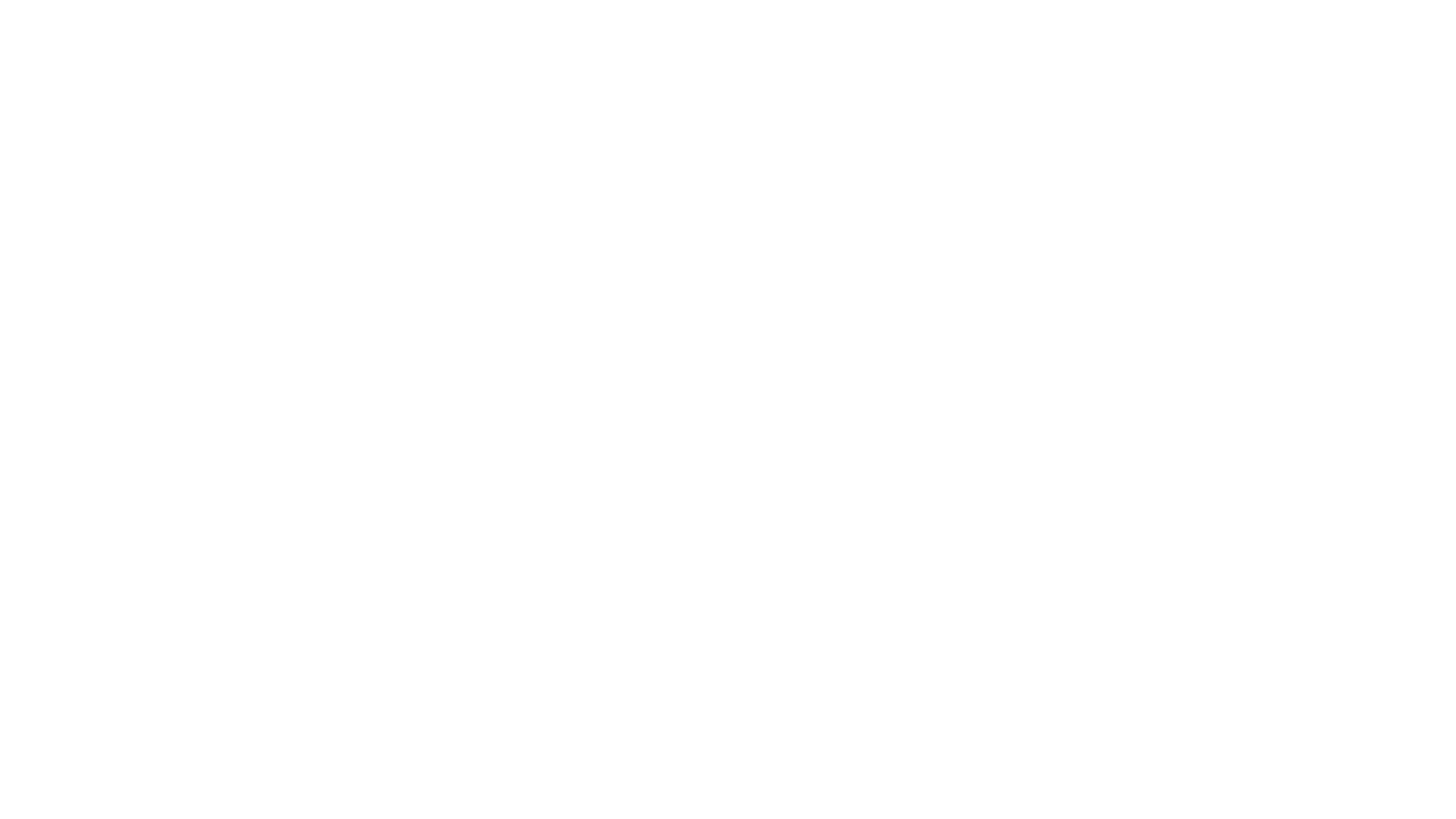 Levensfasen
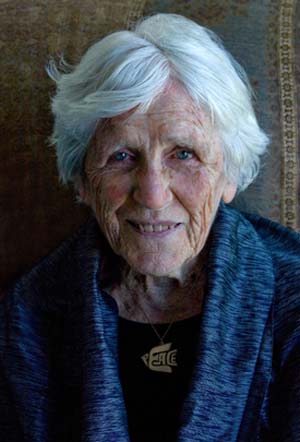 Sigmund Freud
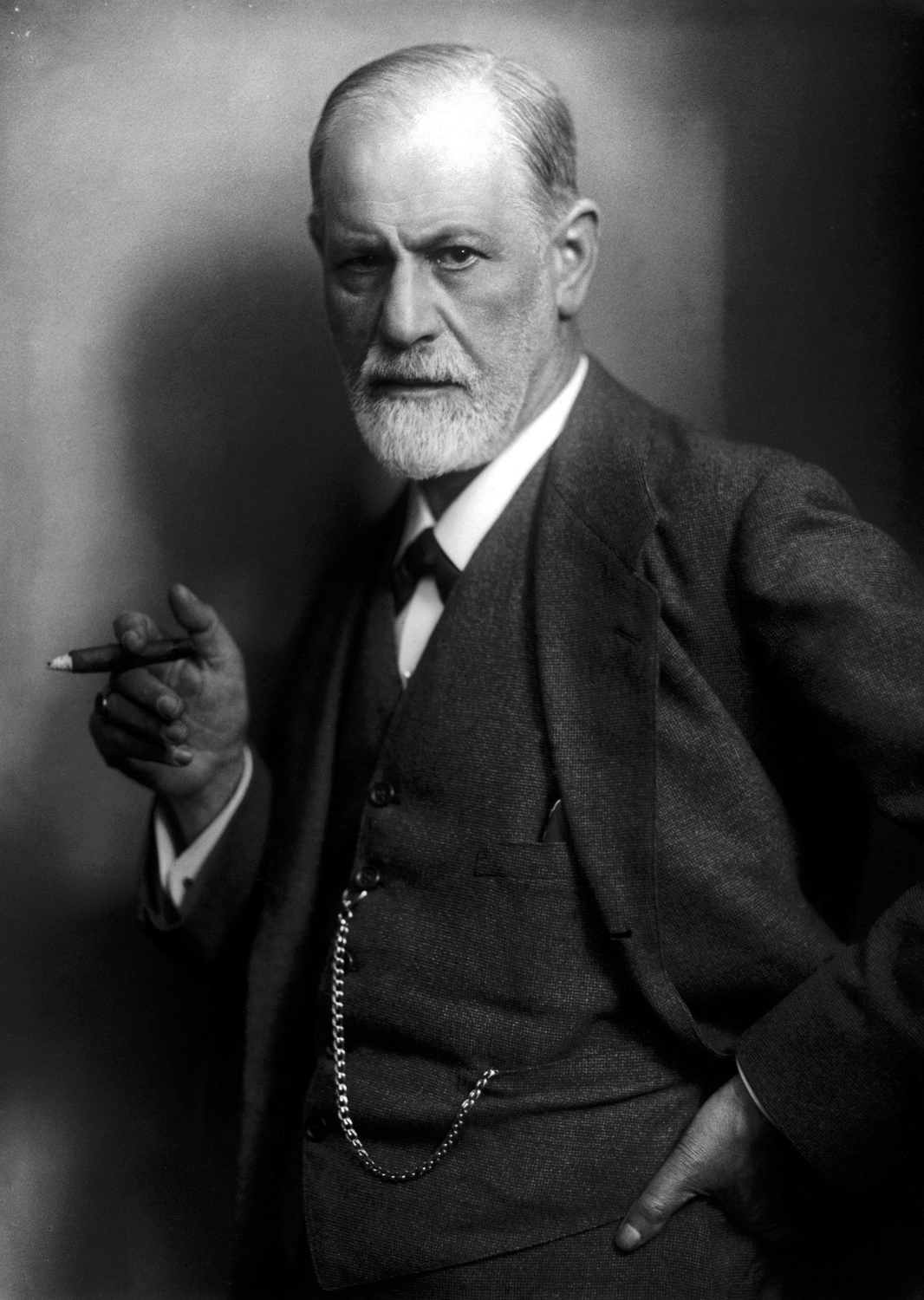 Fases van psychoseksuele ontwikkeling 
Orale fase: 0 – 1,5 jaar
Anale fase: 1,5 – 2 á 3 jaar
Fallische fase: 3 tot 6 á 7 jaar
Latentie fase: 7 tot 11 á 12 jaar
Genitale fase: 12 tot volwassenheid

EGO
Bowlby
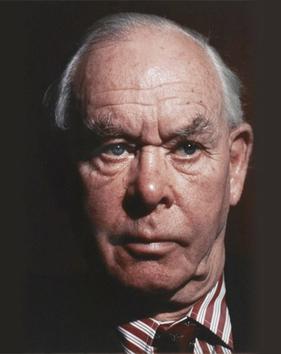 Na ongeveer 6 weken reageert een baby duidelijk op het sociale gedrag van zijn verzorger
Rond 5-6 maanden zoek een kind de belangrijkste verzorgers actief op en reageert speciaal op hen. 
Rond 7-10 maanden eenkennigheid en angst voor vreemden (eenkennigheidsfase) 
Rond 2 a 3 jaar wederkerigheid in contact en gewetensontwikkeling 
Pas na 3 jaar is een kind goed in staat de afwezigheid van een ouders goed te accepteren. Het kind is in staat te begrijpen dat de scheiding van de ouder tijdelijk is.
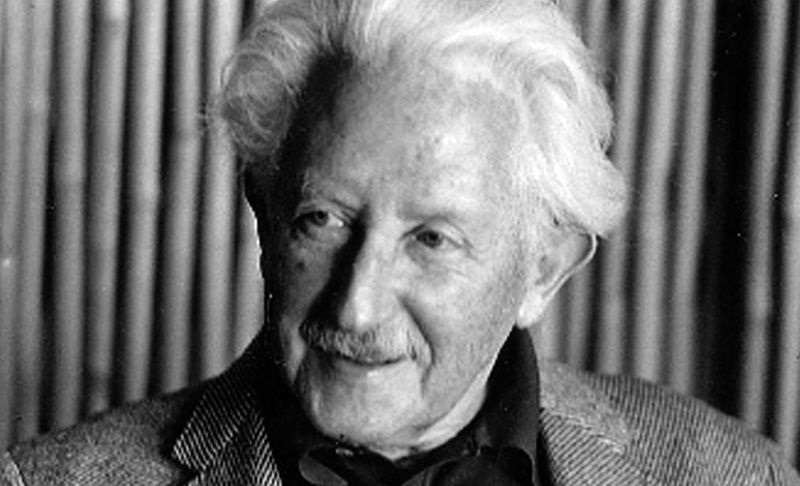 Erikson 1902-1994
Erikson heeft de ontwikkeling van de mens beschreven in een stadium theorie psychosociale theorie 
Elk mens doorloopt de stadia in een vaste volgorde.
Erikson beschrijft de fasen als identiteitscrisis waarin een conflict moet worden opgelost.
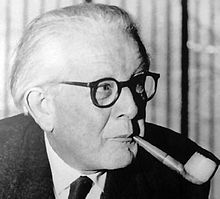 PiagetFasen in denkontwikkeling
Quiz
The secret life…
https://www.youtube.com/watch?v=wJCRzgAPwE4
Vragen?
Tijd over?
Kinderen van de hondsberg  

https://www.2doc.nl/speel~NCRV_1591071~kinderen-van-de-hondsberg-1-ncrv-dokument-kinderen-van-de-hondsberg~.html